RÉGIMEN DE COMPRAS Y CONTRATACIONES DE BIENES Y SERVICIOS GOBIERNO DE SAN JUAN
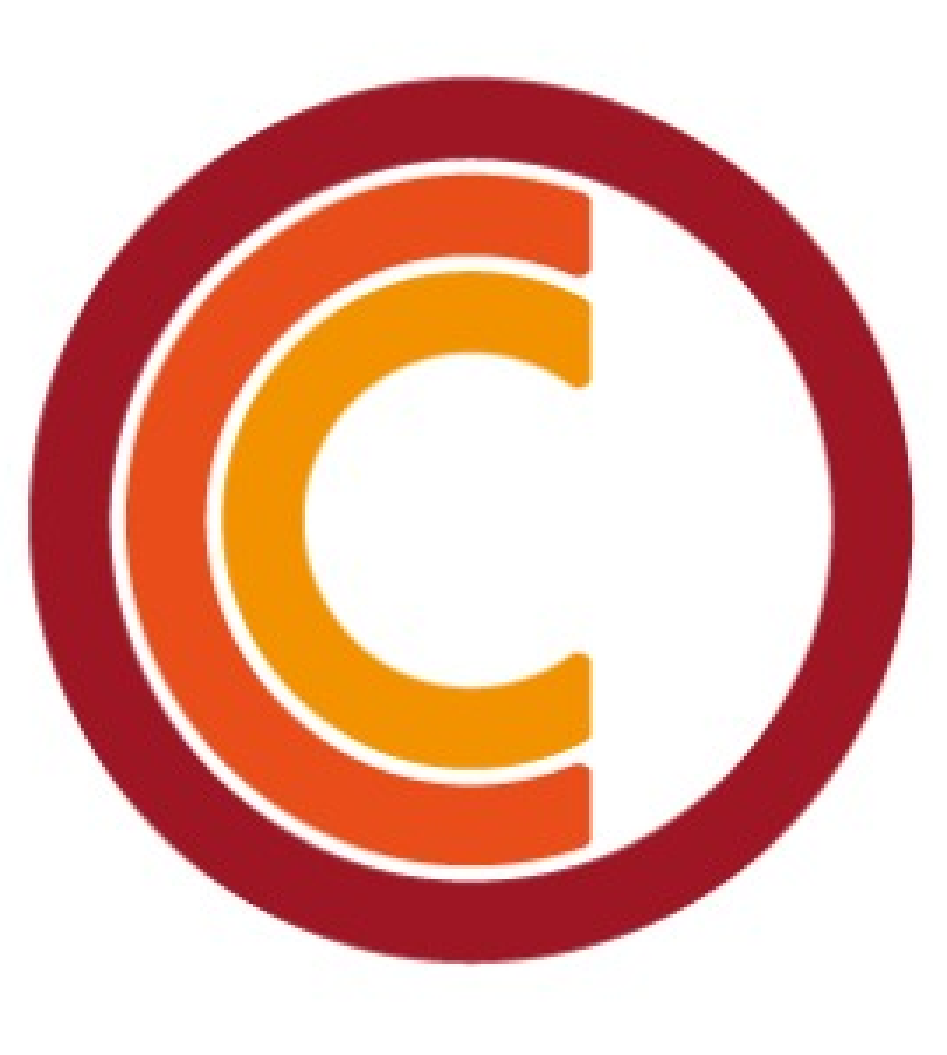 MÓDULO II: PROCEDIMIENTO DE COMPRAS Y CONTRATACIONES
ANTICIPOS FINANCIEROS
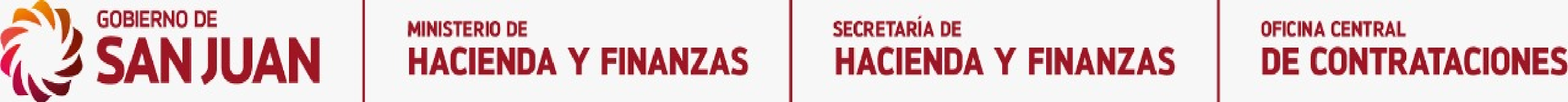 ANTICIPO DE FONDOS -(Art.33 Ley 2000-A y 
Art.121 de DR 0004-2020)
SI, cuando sea la única forma de contratación posible y beneficie los intereses del Estado Provincial.
Se pueden anticipar fondos
 a cuenta de adquisiciones de bienes y servicios?
Es importante considerar que debe constituirse GARANTÍA por el TOTAL  del monto anticipado!!
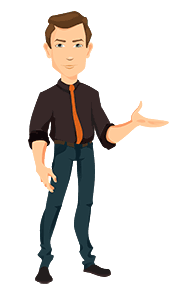 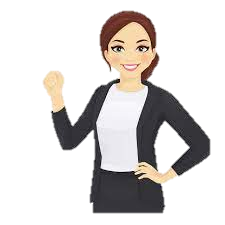 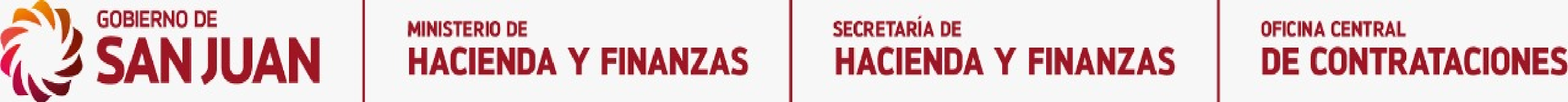 CONSIDERACIONES DE ANTICIPOS DE FONDOS
El Organismo contratante realiza Informe fundado que justifique el anticipo de fondos ( única modalidad de contratación  y beneficia al Estado).
Se efectúa en un pago único.
Debe estar establecido en el Pliego Particular.
En caso de entregas parciales, el descuento del Anticipo se realiza en el primer pago. Es decir que el monto del primer pago debe cubrir el total de los fondos anticipados.
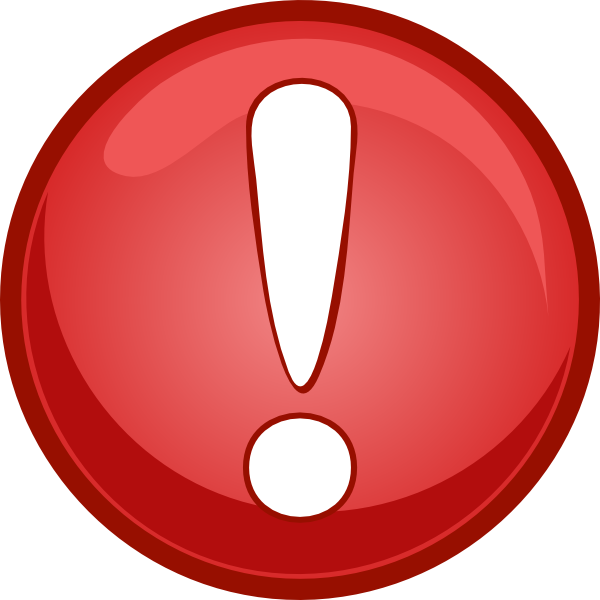 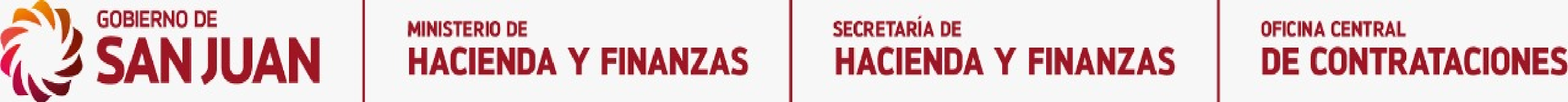 CONSIDERACIONES DE ANTICIPOS DE FONDOS
La OCC está llevando adelante a través del módulo del Sistema de Compras y Contrataciones, su  registración  con  los controles adecuados, de acuerdo a la normativa vigente.
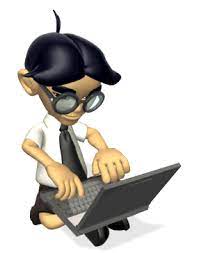 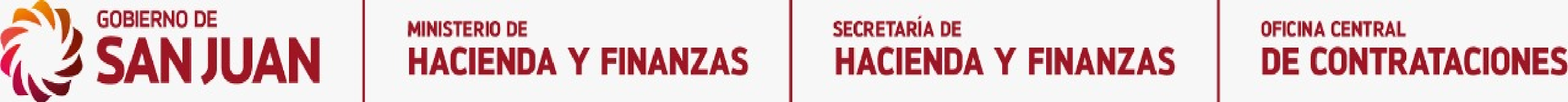 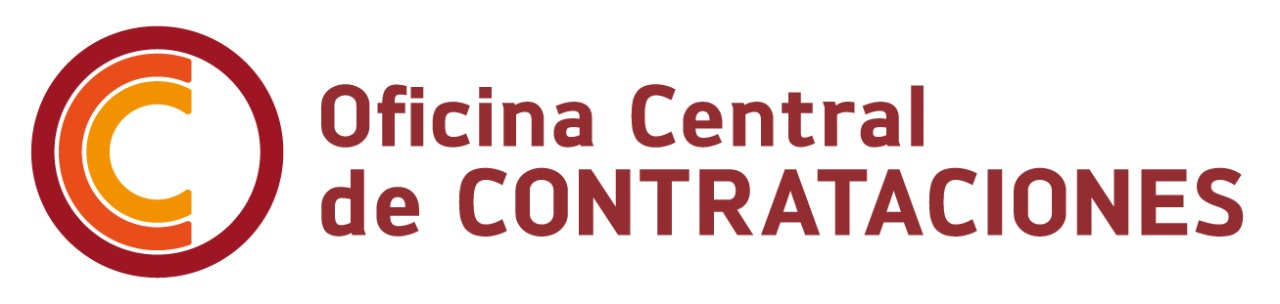